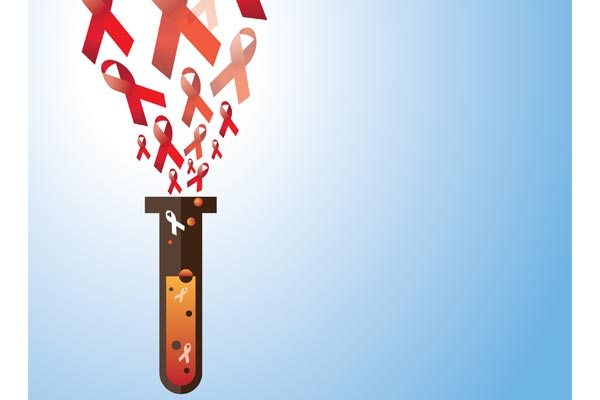 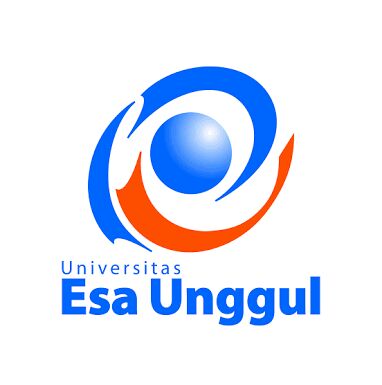 Pelayanan VCT
Ade Heryana, SSt, MKM
Disajikan dalam Capacity Building Kader LSM Kesehatan “YPM”
Universitas Esa Unggul, 23 April 2018
FAKTA VCT (1)
Penelitian oleh Usnawati & Zainafree (2013) pada WPS sepanjang jalan Stasiun Poncol menunjukkan: WPS memiliki motivasi yang rendah untuk mengikuti VCT karena:
Ada anggapan dirinya tidak berisiko
VCT bukan kebutuhan utama WPS
Ada anggapan kurang penting tentang VCT
Kurangnya motivasi eksternal
FAKTA VCT (2)
Hasil penelitian pada 90 WPS di lokalisasi Sunan Kuning diperoleh:
Sebanyak 42,2% tidak melakukan VCT ulang
Sebanyak 30% memiliki keyakinan kurang baik tentang VCT, karena
Perilaku seks tidak berisiko
Merasa dapat melindungi diri
Sering berganti pasangan tidak akan mengubah kesehatan dirinya
Banyak teman2 WPS yang tidak berubah perilaku seksnya meskipun telah VCT 
Sebanyak 44,4% membutuhkan waktu lebih dari 1 jam menunggu konselor
Sebanyak 25% tidak mendapatkan informasi alur/prosedur VCT
(Widiyanto, Widjanarko & Suryoputro, 2009)
FAKTA VCT (3)
Hasil penelitian pada 4 Konselor VCT RSUP Dr Kariadi diperoleh faktor penghambat pelaksanaan VCT berdasarkan faktor konselor adalah:
Kurang tenaga konselor
Konsulan tidak tepat waktu
Subyektifitas konselor
Berdasarkan faktor fasilitas VCT:
Sifatnya pasif
Promosi VCT kurang
Tidak ada ruang khusus konseling di ruang rawat inap
Setting ruang tunggu VCT kurang ideal
(Dayaningsih, 2009)
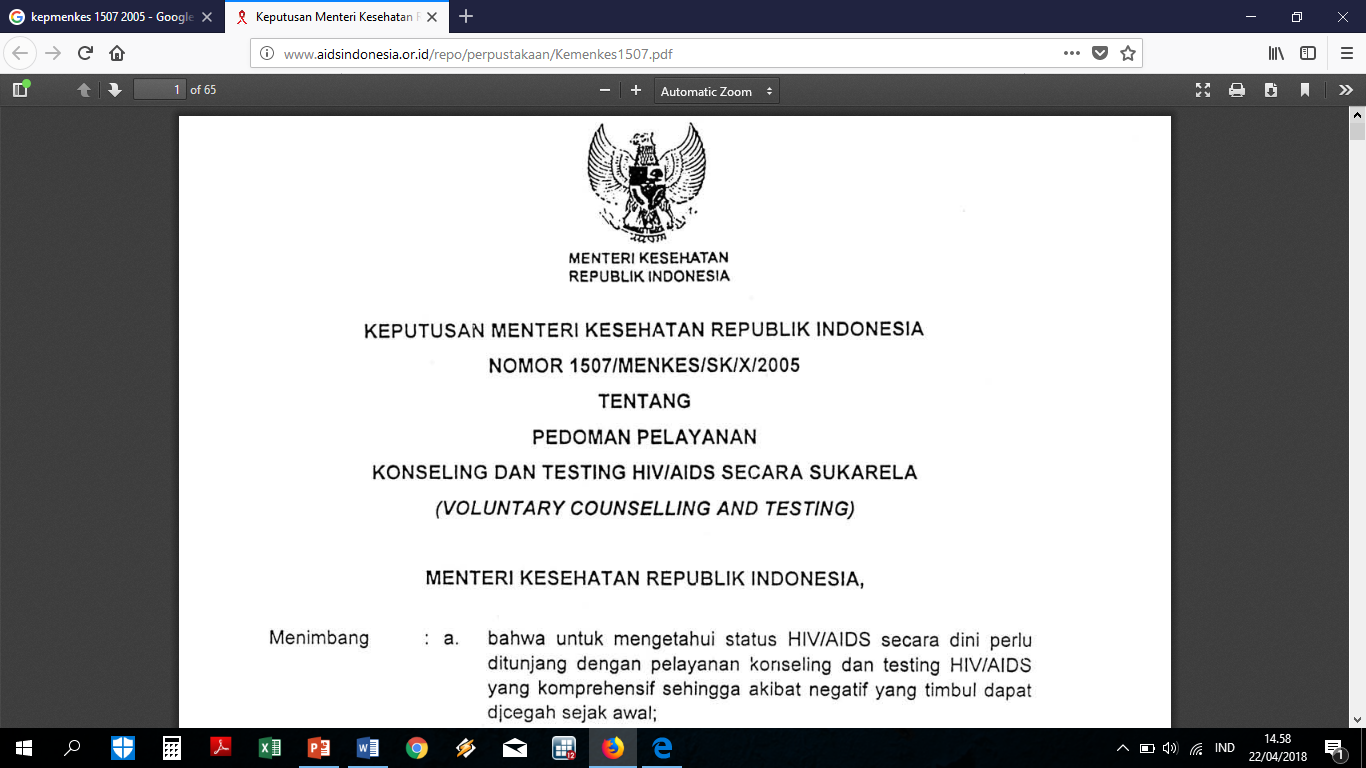 Dasar Hukum
Pembahasan
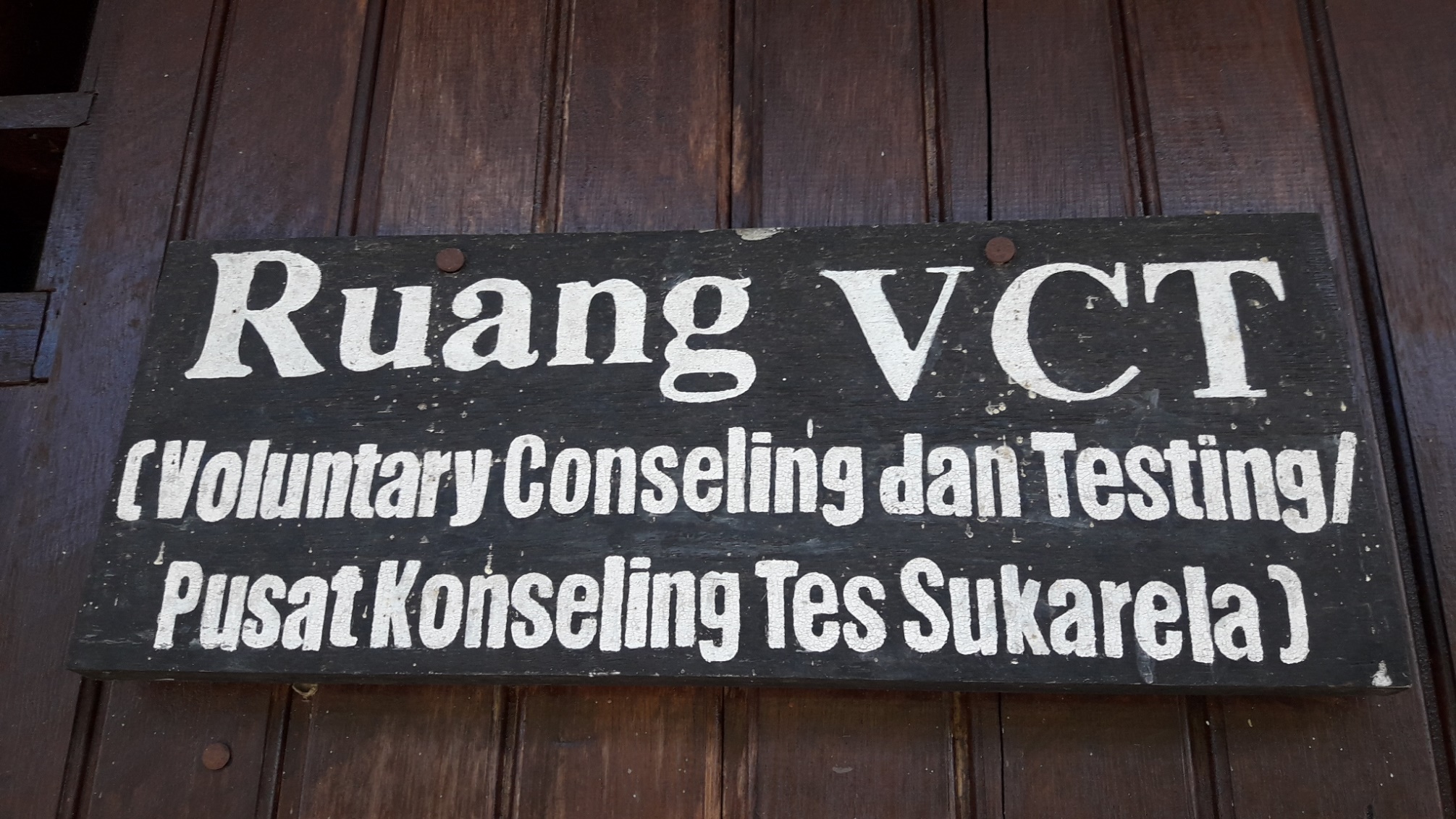 Pengertian VCT
Fungsi VCT
Prinsip Layanan VCT
Model Layanan VCT 
Sasaran Layanan VCT
Sarana dan Prasarana 
Sumber Daya Manusia
Tahapan Layanan VCT
Voluntary Counselling and Testing (VCT)
Konseling dan Testing HIV/AIDS secara sukarela
Suatu prosedur diskusi pembelajaran antara konselor dan klien
Tujuan khusus: memahami HIV/AIDS beserta risiko dan kosekuensi terhadap diri, pasangan dan keluarga serta orang di sekitarnya
Tujuan utama: perubahan perilaku ke arah perilaku lebih sehat dan aman
VCT merupakan pintu masuk penting untuk pencegahan dan perawatan HIV
Sumber: Kepmenkes 1507
PRINSIP PELAYANAN VCT
Sukarela, tanpa paksaan, tanpa tekanan
Saling mempercayai  menghargai hak dan martabat klien
Terjaminnya kerahasiaan  tidak didiskusikan di luar kunjungan klien 
Hubungan klien-konselor yang efektif  mendukung dalam mengambil hasil testing, mendukung pertemuan setelah testing
Testing & konseling  satu paket
Penjangkauan (outreach) dan keliling
Dapat dilaksanakan oleh LSM atau layanan kesehatan bergerak ke masyarakat berisiko
Diawali dengan survey (kelompok masyarakat dan pelayanan kesehatan)
Dikelola Pemerintah dan/atau Masyarakat
Terintegrasi dalam sarana pelayanan kesehatan
Merupakan bagian dari sarana pelayanan kesehatan
Misalnya: Rumah Sakit, Puskesmas, Layanan KB, Klinik KIA (untuk pencegahan ibu ke anak), Klinik IMS, Terapi TBC, LSM
Sasaran Pelayanan VCT
Seluruh masyarakat yang membutuhkan pemahaman akan status HIV
Masyarakat yang datang ke VCT disebut KLIEN (bukan Pasien), karena akan ada peran aktif masyarakat dalam konseling
Tanggungjawab KLIEN  mendiskusikan hal-hal yang terkait dengan informasi akurat dan lengkap tentang
HIV/AIDS
Perilaku berisiko
Testing HIV
Pertimbangan hasil negatif dan positif
SARANA & PRASARANA PELAYANAN VCT
Ruang Tunggu Konseling
TOILET
Ruang KONSELING
Ruang Pengambilan Darah & Lab
Ruang Staff
Ruang Tunggu Hasil Testing
Memiliki akses dengan unit rawat jalan
Letak ruang Konseling, tempat pengambilan darah & Staf Medik berada di lokasi yang berdekatan
Pemeriksaan darah dirujuk ke lab terdekat
Ruang Penerimaan
Ruang Kasir
MASUK
PRASARANA:
Aliran Listrik
Air
Sambungan telepon
Pembuangan limbah padat dan cair
Keluar
SDM Pelayanan VCT
Tugas & Tanggung Jawab dijelaskan dalam Kepmenkes No.1507 tahun 2015
Konselor VCT
Tenaga kesehatan, atau Tenaga Non-Kesehatan yang telah mengikuti pelatihan VCT
Menangani 5-8 klien per hari (pre testing dan pasca testing)
Tugas:
Mengisi kelengkapan formulir klien, dokumentasi, dan pencatatatan konseling klien
Menyimpan dokumen agar terjaga kerahasiaannya
Membuat jaringan eksternal (layanan di masyarakat) dan internal (dengan RS)
Memberi informasi HIV/AIDS yang relevan dan akurat agar Klien mau testing HIV
Memberi informasi lebih lanjut pasca testing (mis: dukungan psikososial dan rujukan)
Memberi pelayanan khusus kepada kelompok rentan kekerasan dan diskriminasi (mis: perempuan dan kaum terpinggirkan) 
Catatan khusus:
Jika konselor VCT bukan dokter  tidak diperbolehkan melakukan tindakan medik
Tidak melakukan pengambilan darah
Tidak memaksa klien
Pelimpahan petugas konselor VCT pasca testing  harus disetujui klien
Tahapan Pelayanan VCT
Konseling Pra Testing
Penerimaan Klien (dilakukan tanpa menyebutkan nama)
Informasikan tentang pelayanan 
Pastikan klien datang tepat waktu dan tidak menunggu
Jelaskan prosedur VCT
Buat catatan medik klien dan pastikan memiliki nomer kode tersendiri (Kartu Klien)
Konseling Pra Testing HIV/AIDS
Periksa ulang kode klien dalam formulir
Perkenalan dan arahan
Membangun kepercayaan klien-konselor
Alasan kunjungan serta klarifikasi fakta/mitos HIV/Aids
Penilaian risiko
Penjelasan implikasi terinfeksi atau tidak terinfeksi 
Diskusi cara menyesuaikan diri dengan status HIV
Penilaian sistem pendukung
Klien memberikan informed consent
KONDISI KHUSUS:
Klien terbaring  konseling disamping tempat tidur atau memindahkan ke ruangan nyaman dan terjaga kerahasiaan
Klien tidak stabil  menunggu hingga stabil
Klien kritis tetapi stabil  dapat dilakukan konseling
Informed Consent
KASUS KHUSUS:
Klien tidak mampu mengambil keputusan bagi dirinya karena keterbatasan memahami informasi  konselor harus jujur dan obyektif sehingga klien memahami dengan benar dan dapat menyatakan persetujuan
Klien anak  didorong untuk menyertakan orangtua/wali, dibutuhkan persetujuan orang tua/wali
Anak tidak menghendaki orangtua/wali  tetap harus mendapatkan informasi layanan yang tepat
Definisi usia dewasa, jika telah = 19 tahun (laki-laki), 16 tahun (perempuan), atau sudah menikah
Anak dibawah 12 tahun  orangtua dan pengampunya harus mendampingi penuh. Jika yatim piatu  diwalikan 
Anak usia 12-19 tahun  persetujuan dilakukan dengan persetujuan orang tua 
Usia 12 tahun  batasan anak dapat menyatakan persetujuan secara logik (ketika berkembang pikian abstrak dan logika)
Testing HIV dalam VCT
Strategi I = daerah dengan prevalensi > 30% (1 jenis testing)
Strategi II = daerah dengan prevalensi 10-30% ( 2 jenis testing)
Strategi III = daerah dengan prevalensi < 10% (3 jenis testing)
STRATEGI II
STRATEGI III
*Indeterminate = tidak dapat ditentukan, dilakukan konfimasi dengan metode Western Bolt
Bila masih meragukan dilanjutkan dengan testing 2 minngu, 4 minggu, 3 bulan, 6 bulan dan 12 bulan
Jika 12 bulan tetap indeterminate  NEGATIF
Laporkan negatif
Laporkan negatif
Laporkan positif
Laporkan negatif
Catatan khusus:
Hasil diberikan dalam amplop tertutup
Jangan ada TANDA KHUSUS untuk hasil positif & negatif
Spesimen dari sarana kesehatan berbeda harus ada Informed Consent
Laporkan positif
Laporkan indeterminate
Laporkan positif
Laporkan indeterminate
Laporkan indeterminate
Laporkan negatif
Dianggap negatif
Konseling Pasca Testing (1)
Penerimaan Klien secara wajar
Penyampaian hasil testing negatif  informasi perilaku aman
Penyampaian hasil testing positif
Sediakan waktu untuk mempelajari informasi tentang hasil & apa yang diketahui klien
Perhatikan komunikasi non-verbal (bahasa tubuh dsb) saat memasuki ruang konseling
Pastikan klien siap menerima hasil
Tekankan kerahasiaan
Penyampaian secara jelas dan langsung
Bicarakan apa arti pemeriksaan dengan tenang
Kendalikan emosi klien
Berbagi Konfidensialitas  menyampaikan status ke orang lain (anggota keluarga, orang yang dicintai, orang merawat, teman terpercaya atau rujukan pelayanan lainnya), diperbolehkan jika
Dibicarakan terlebih dahulu dengan klien
Diharuskan oleh hukum yang jelas (mis: perlindungan kepada korban perkosaan)
Konseling Pasca Testing (2)
Pelayanan Dukungan Berkelanjutan
Konseling Lanjutan
Kelompok Dukungan VCT
Dapat dikembangkan oleh ODHA, OHIDHA, masyarakat peduli HIV/Aids, atau penyelenggara layanan VCT
Penanganan Manajemen Kasus
Perawatan dan Dukungan
Layanan Psikiatrik
Konseling Kepatuhan Berobat
Rujukan
TERIMA KASIH